Государственное бюджетное общеобразовательное учреждение Краснодарского края
специальная (коррекционная) школа - интернат № 1 
ст. Елизаветинской
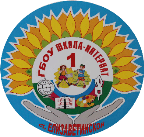 Реализация дифференцированного подхода в системе «Семья ребёнка с ограниченными возможностями здоровья – Ресурсный центр – социальная инклюзия»
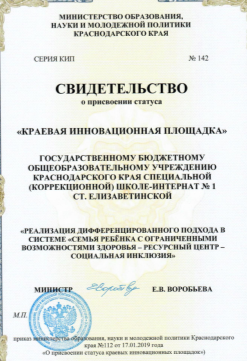 Инновационный проект
Авторы:
Педагог-психолог 
Кравчук Анастасия Геннадиевна
Учитель начальных классов, логопед
Слободчикова Татьяна Евгеньевна
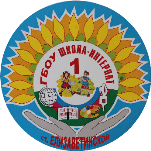 Реализация дифференцированного подхода в системе «Семья ребёнка с ограниченными возможностями здоровья – Ресурсный центр – социальная инклюзия»
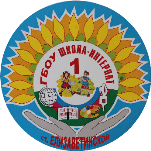 Реализация дифференцированного подхода в системе «Семья ребёнка с ограниченными возможностями здоровья – Ресурсный центр – социальная инклюзия»
Основная идея:
Родителю, не включенному в коррекционный и реабилитационный процесс, сложно изменить сложившиеся стереотипы своего взаимодействия с ребенком. При оказании своевременной психолого-педагогической помощи становится реально возможной успешная адаптация детей с ОВЗ и их семей к общественной жизни, укрепление морально-психологического климата в семье. Здесь мы говорим о работе системы «Семья ребёнка с ОВЗ – Ресурсный центр – социальная инклюзия». Особо актуальной и интенсивной работа была во время дистанционного обучения, так как родителям требовалась консультативная и методическая поддержка в вопросах обучения своих детей в домашних условиях.
Реализация дифференцированного подхода в системе «Семья ребёнка с ограниченными возможностями здоровья – Ресурсный центр – социальная инклюзия»
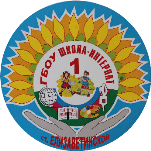 Задачи 2020 года:
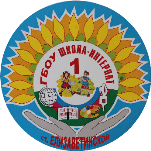 Реализация дифференцированного подхода в системе «Семья ребёнка с ограниченными возможностями здоровья – Ресурсный центр – социальная инклюзия»
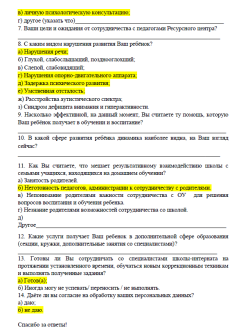 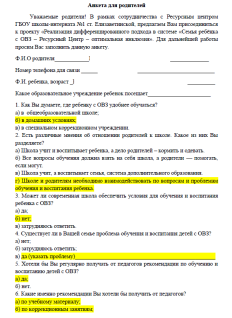 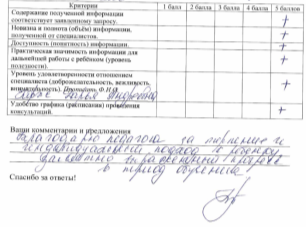 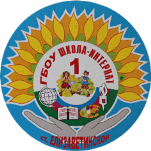 Результаты анкетирования родителей (перечень запросов)
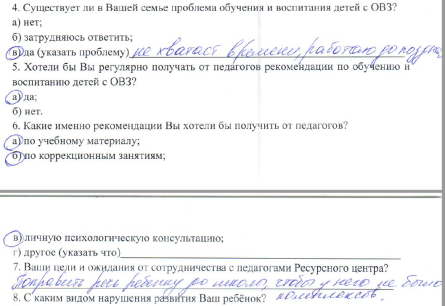 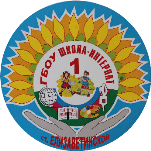 Результативность
Диагностическая работа
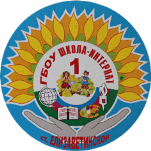 Результаты итогового анкетирования родителей
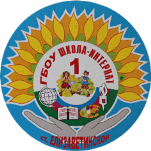 Результаты мониторинга  качества оказанных услуг
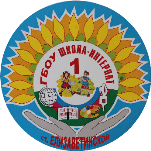 Результативность
Теоретическая деятельность
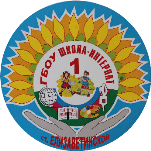 Результативность
Методическая деятельность
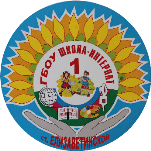 Результативность
Практическая деятельность
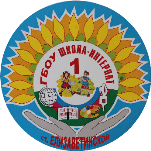 Результативность
Трансляционная деятельность
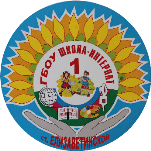 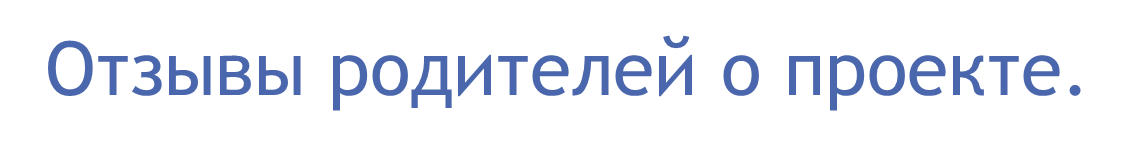 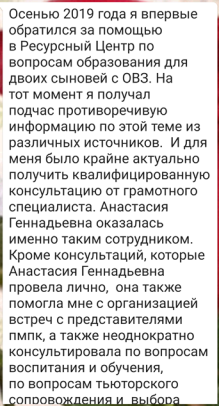 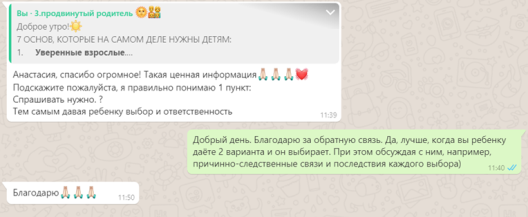 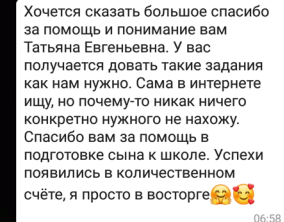 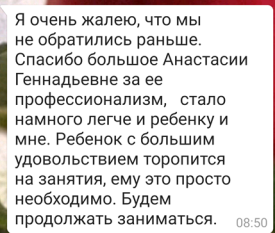 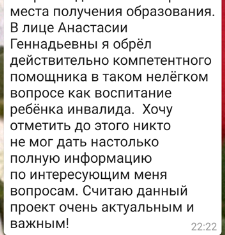 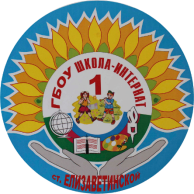 Благодарим за внимание!
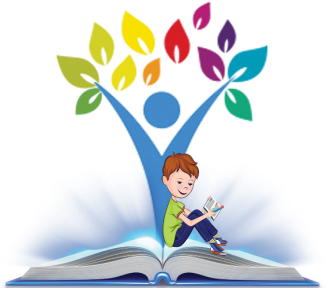